Figure 4. Constructs of minigenes and splicing analyses. (A) Partial genomic structure of CHRNA1 and two minigene ...
Hum Mol Genet, Volume 17, Issue 24, 15 December 2008, Pages 4022–4035, https://doi.org/10.1093/hmg/ddn305
The content of this slide may be subject to copyright: please see the slide notes for details.
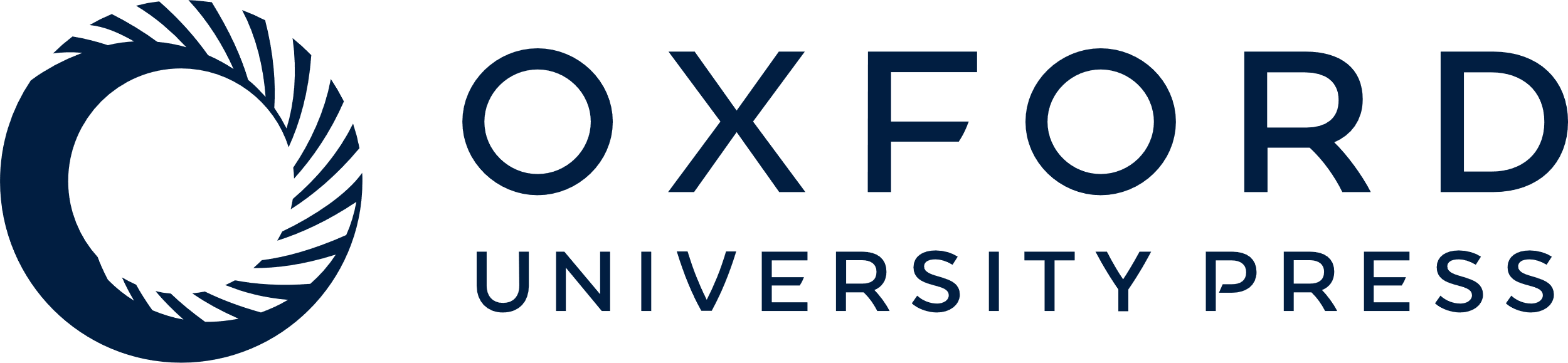 [Speaker Notes: Figure 4. Constructs of minigenes and splicing analyses. (A) Partial genomic structure of CHRNA1 and two minigene constructs. pRBG4 minigene carries four native exons of CHRNA1, whereas pSPL3 minigene harbors only CHRNA1 exon P3A flanked by proprietary 5′ and 3′ exons of pSPL3. A broken line in the pRBG4 minigene indicates the excluded 589 bp segment. (B) The patient’s mutation and two artificial mutations that have been introduced into the pRBG4 minigene construct. (C) Real-time RT–PCR analysis of COS cells transfected with the indicated pRBG4 constructs. (D) Real-time RT–PCR analysis of HeLa cells transfected with wild-type and mutant pSPL3 constructs. For (C) and (D), bars represent mean and SD of three experiments.


Unless provided in the caption above, the following copyright applies to the content of this slide: © The Author 2008. Published by Oxford University Press. All rights reserved. For Permissions, please email: journals.permissions@oxfordjournals.org]